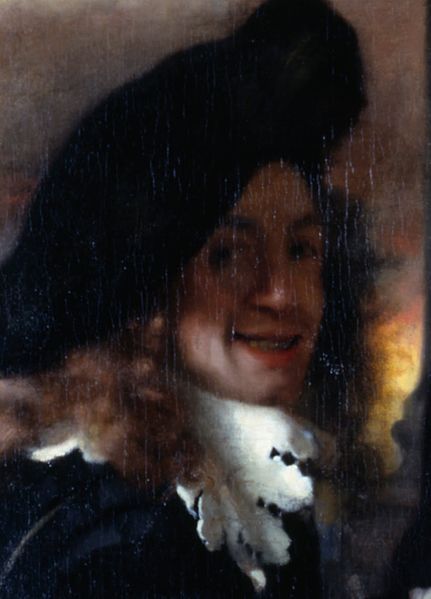 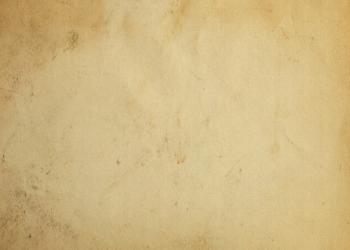 Johannes Vermeer
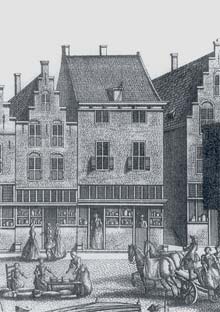 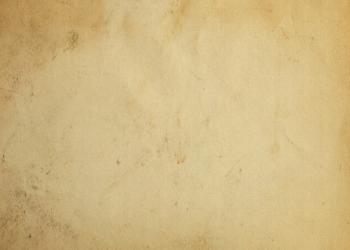 Early Life
Born in Delft, Netherland in October 31, 1632.
Raised as a Protestant
Apprenticed under Leonart Bramer (family friend of Vermeer).
Encouraged by his father to become an artist. 
Reynier Jansz(1591 -1652)  was trained as caffaworker  in Amsterdam.
Reynier changed his surname from Vos (Fox) to Vermeer in 1640
In 1631 he registered in the Saint Luke's Guild in Delft as a master art dealer.
Reynier knew most of the artists in Delft and the city is chief artist was his family friend.
He sold their artworks in his inn. Later in keeping paintings went well together.
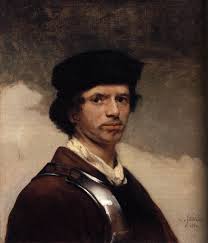 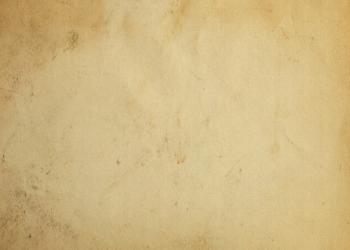 Johannes Vermeer's marriage and Career
Married Catharina Bolnes few months after his father died in 1653.
Maria Thins refused but Leonaert Bramer convinced her. 
moved to mother-in-law's place, Oude after marriage
he converted to Catholic,
Catherina gave birth to 15 children
In December 29, 1953 Vermeer was 
	registered as a member of the Guild of
	 Saint Luke.
In 1662 Vermeer was appointed one of
	 the headmen of the Guild of Saint Luke.
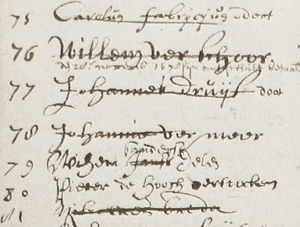 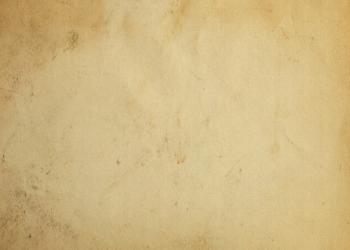 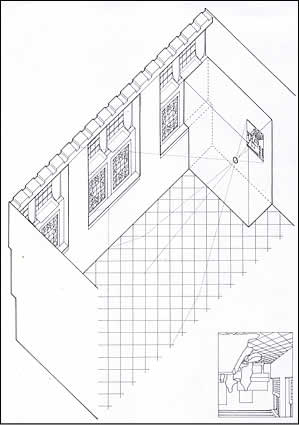 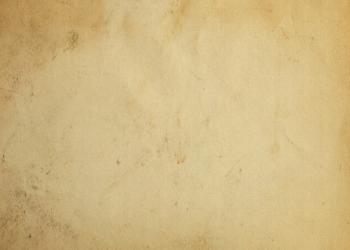 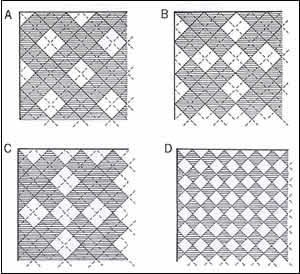 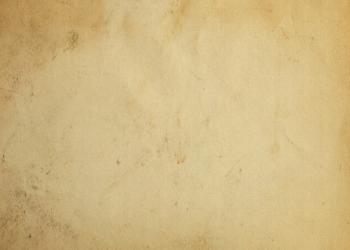 The Girl With the Pearl Earring
His most famous work

“The Mona Lisa of the North” 

Source of much speculation

Influence of Turkish
  
Tronie
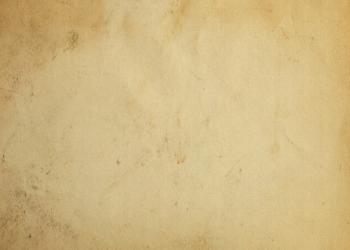 The Music Lesson
Also called The Lady at the Virginals with a Gentleman.

 Exaggerated perspective caused by lens? 

 Tiles and cross beams 

 Suggests he had a      sponsor.
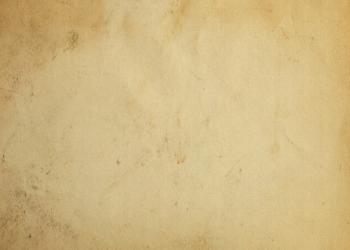 The Girl with the Wine Glass
Also known as The Girl in the Red Dress 

Early work

Awkward angles 

Statements about virtues 

Many layers of paint
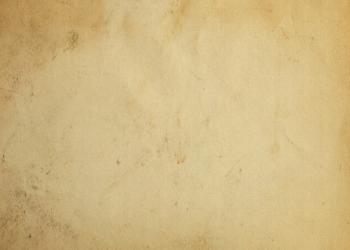 Officer and Girl Laughing
1655-1660

Symbolism 

Obvious use of camera obscura 
Maps 
Size difference
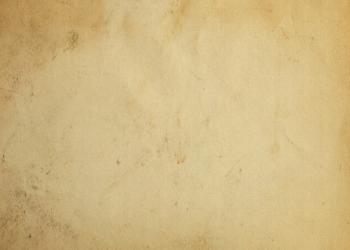 View Of Delft
Vermeer’s hometown 

Very popular 

One of three that  people are not the focus
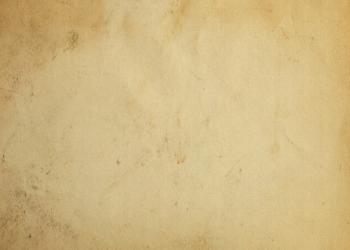 The Allegory of Faith
Last painting before death
 
Unique in subject 

Influenced by 
Commissioned?
Peer pressure? 
Actually  honest?
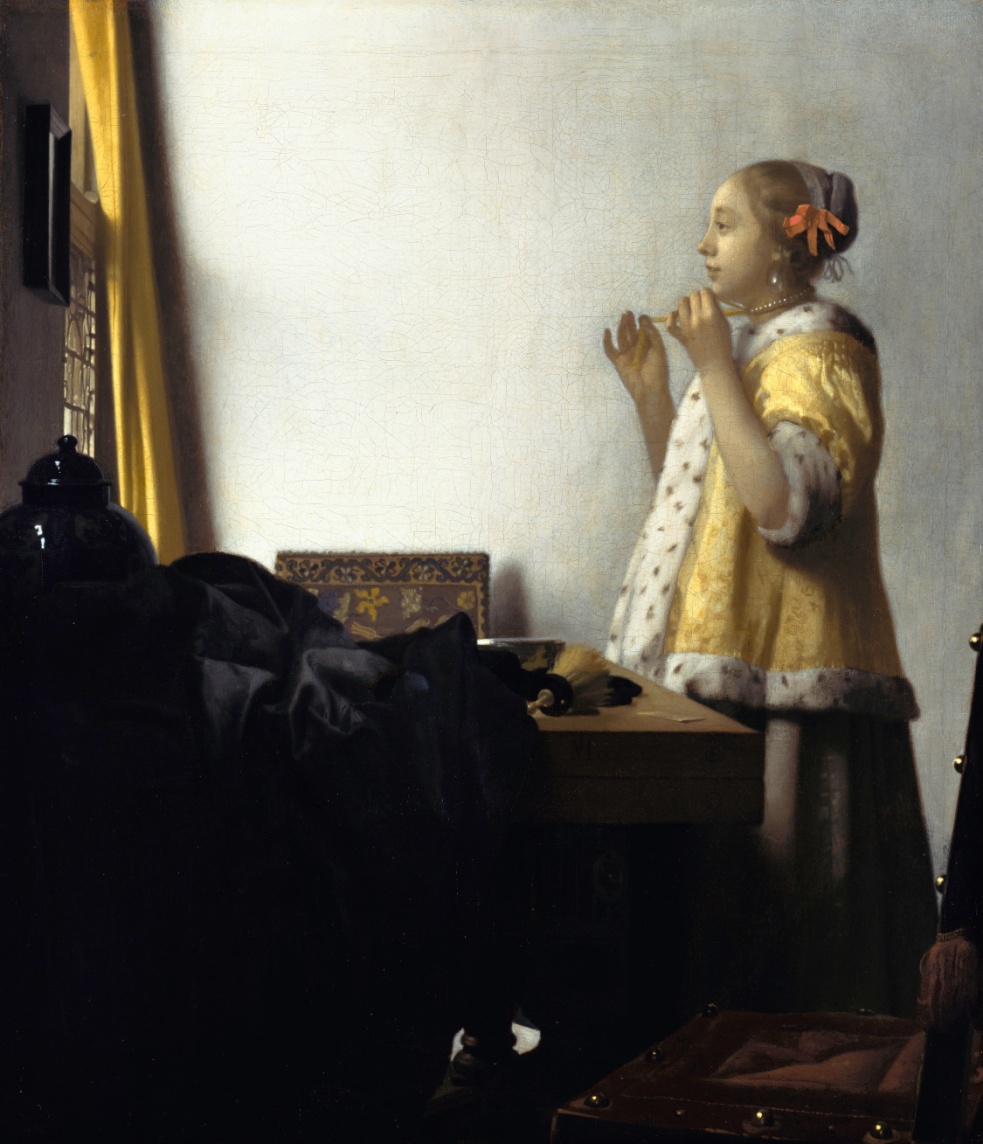 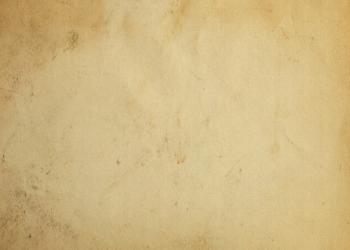 Woman at her Toilette
By Gerrit Dou
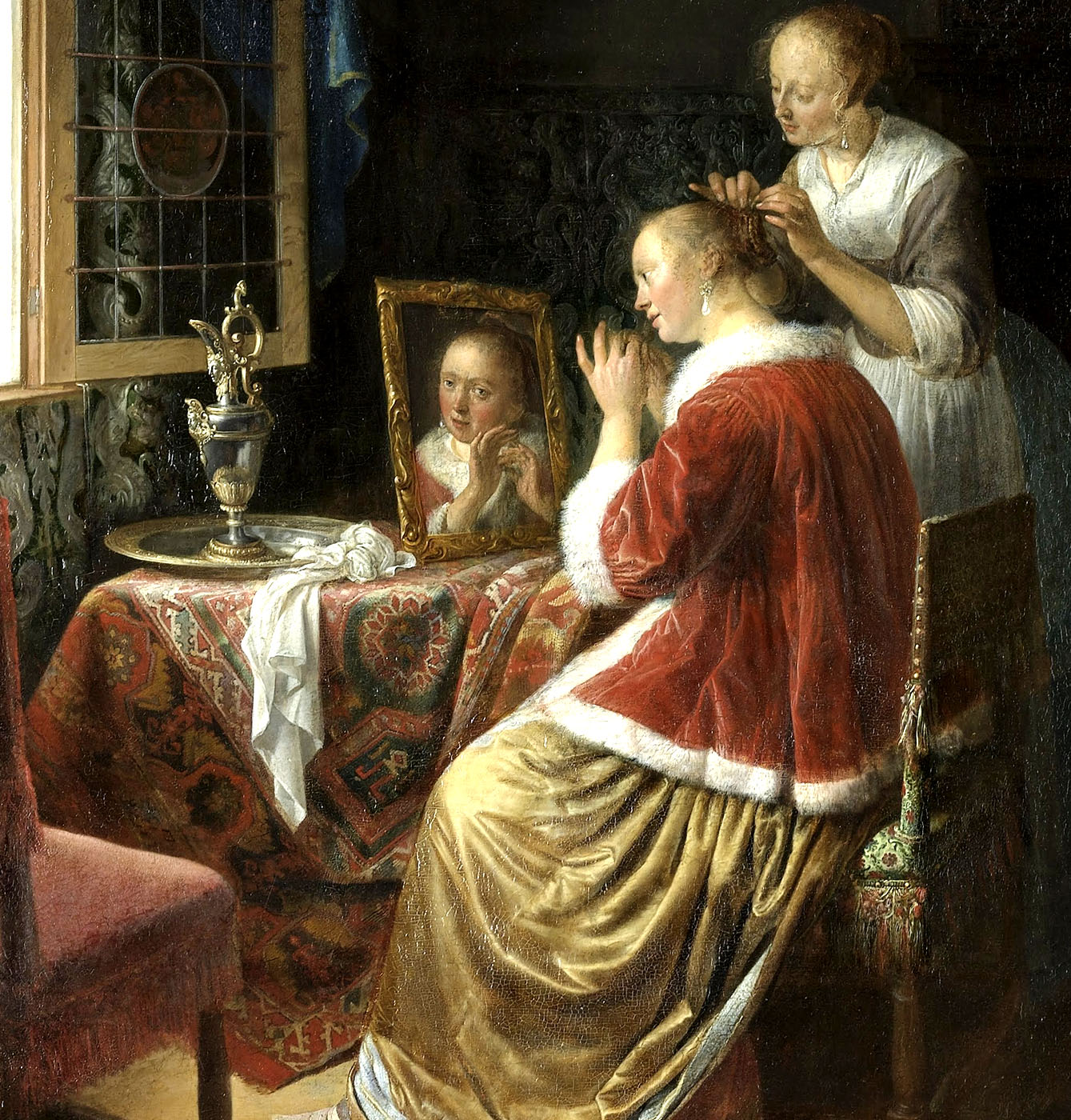 The Woman with the Pearl Necklace By Johannes Vermeer
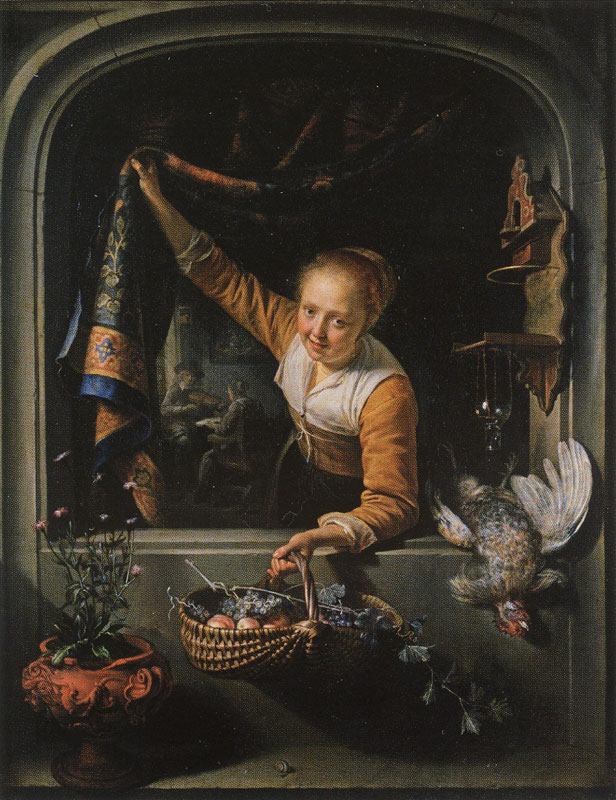 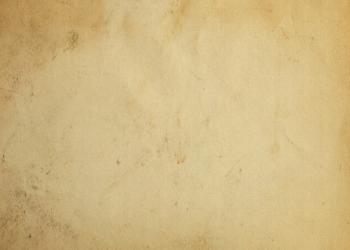 The Milk MaidBy Johannes Vermeer
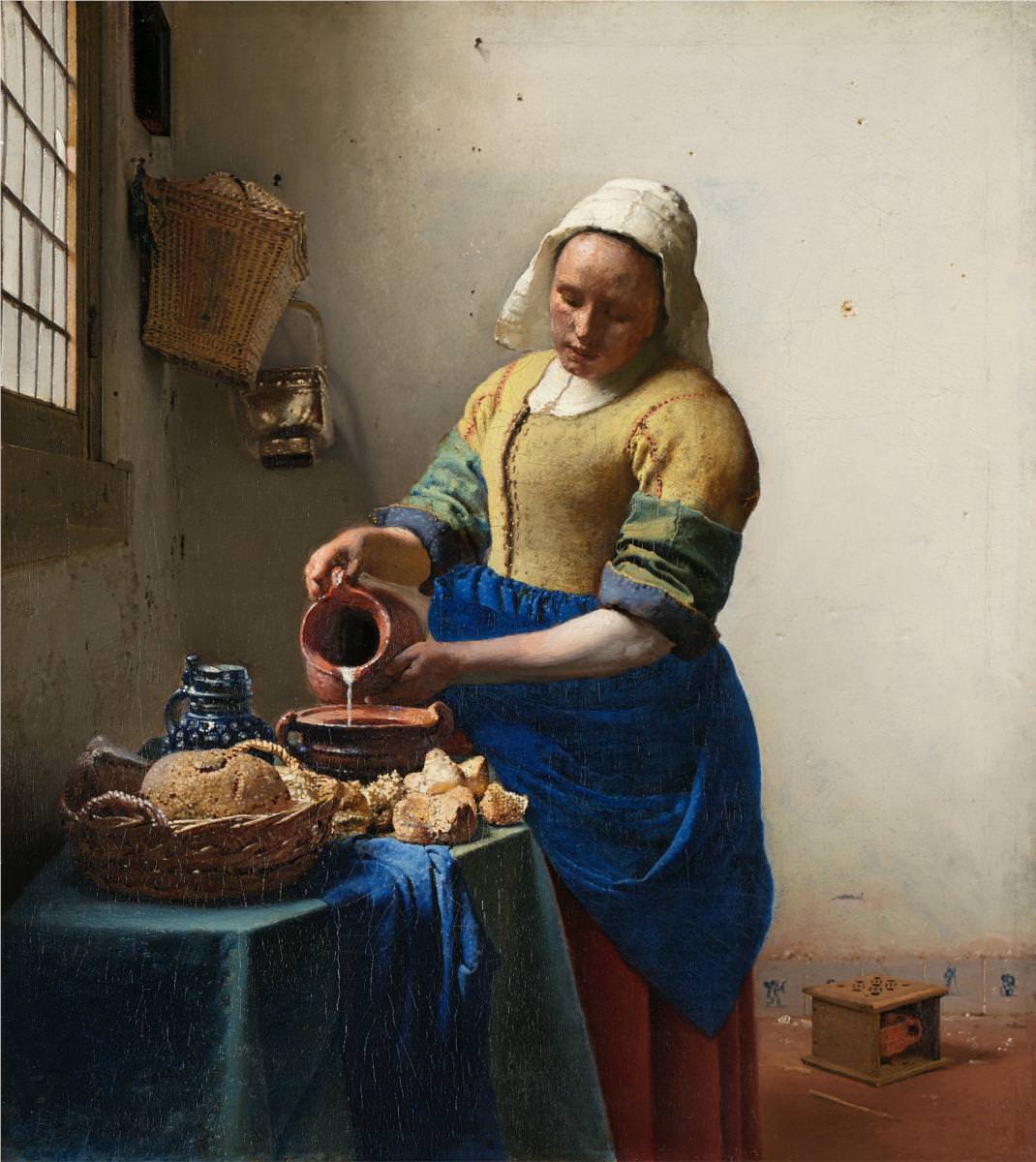 Maid with a Basket of Fruit at a Window
By Gerrit Dou
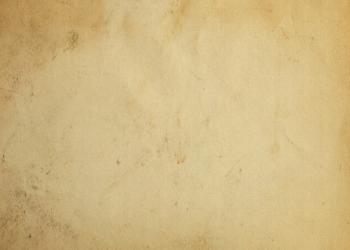 Vermeer's Death
In 1672, a severe economic downturn 
In December 1675, Vermeer fell into a frenzy and within a day and a half, died
Catharina Bolnes attributed her husband's death to the stress of financial pressures.
She, having to raise 11 children, asked the High Court to relieve her of debts owed to Vermeer's creditors.
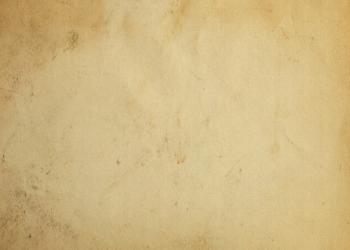 Bibliography
1. Jacques-Edouard Berger Foundation: Johannes Vermeer. Retrieved from the Internet, March 22, 2014:<http://www.bergerfoundation.ch/Vermeer/english/>
2. "Johannes Vermeer ." Artble: The Home of Passionate Art Lovers. Artable, 1 Mar. 2014. Web. 14 Mar. 2014. <http://www.artble.com/artists/johannes_vermeer#article_title>.
3. Johannes Vermeer's biography. Retrieved from the Internet, March 22, 2014:<http://www.opaintings.com/artists/johannes-vermeer/biography/>
4. Jonathan Janson: Vermeer's life, Web Last updated March 2,201. Retrieved from the Internet, March 22, 2014: <http://www.essentialvermeer.com/vermeer's_life.html#.Uye3LfmSwtN>
5. Serradas Duarte, Miguel , Alagargos, and Bekking Blitz. "Johannes Vermeer - Artists - Explore the collection - Rijksmuseum." Rijks museum. Rijks museum, 1 Jan. 2014. Web. 10 Mar. 2014. <https://www.rijksmuseum.nl/en/explore-the-collection/overview/johannes-vermeer>.
6. Steadman, Philip . "Vermeers Camera, Uncovering the Truth Behind the Masterpieces."Vermeers Camera, Uncovering the Truth Behind the Masterpieces. A Book by Philip Steadman. N.p., 27 Feb. 2002. Web. 10 Feb. 2014. <http://www.vermeerscamera.co.uk/reply.htm>. 
7. Ueno, Kazou. The Light Theatre Opened to Universe (Ii) New Vermeer Theory. Xlibris Corp, 2013. Print. 11 Mar. 2014